May 2012
802.11 May 2012 Closing Reports
Date: 2012-05-17
Authors:
Slide 1
Adrian Stephens, Intel Corporation
May 2012
Abstract
This document is a digest of the closing reports of all 802.11 sub-groups for presentation at the May 2012 closing plenary meeting.
Slide 2
Adrian Stephens, Intel Corporation
Attendance Summary
May 2012
Slide 3
Adrian Stephens, Intel Corporation
May 2012
Attendance Histogram (Thu pm2)243 attendees total
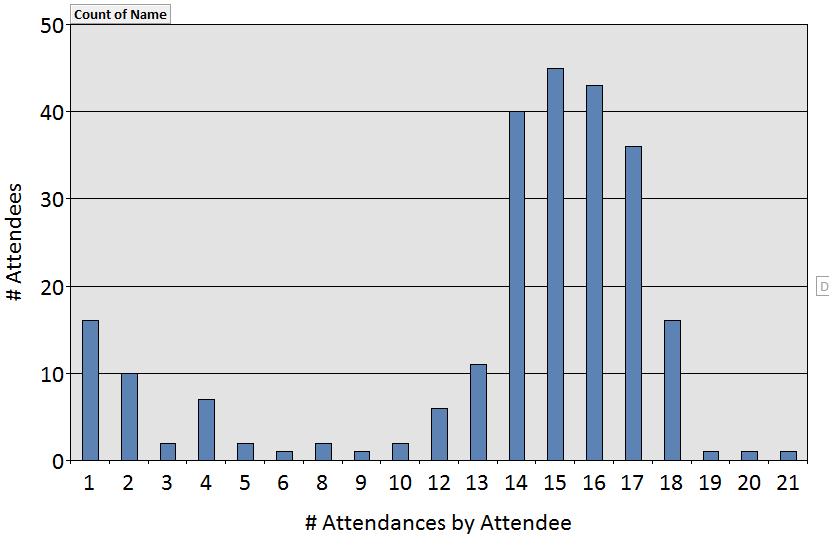 Slide 4
Adrian Stephens, Intel Corporation
May 2012
Active Members by Country
Slide 5
Adrian Stephens, Intel Corporation
May 2012
Type of Groups
Slide 6
Adrian Stephens, Intel Corporation
Groups
May 2012
Slide 7
Adrian Stephens, Intel Corporation
May 2012
802.11 May 2012 ANA Closing Report
Date: 2012-05-17
Authors:
Slide 8
Adrian Stephens, Intel Corporation
from slide 1/6 of 11-12/0716r0 by Adrian Stephens, Intel Corporation
May 2012
Abstract
This document contains the May 2012 ANA closing report.

The topic is a proposal to decouple regulatory changes.
Slide 9
Adrian Stephens, Intel Corporation
from slide 2/6 of 11-12/0716r0 by Adrian Stephens, Intel Corporation
May 2012
The Need
Regulatory changes happen outside the control of this group in their own timescale.
Any such change that implies a change to the 802.11 standard takes typically 2 years to become a published standard/amendment.
Some changes in response to regulation relate to resources administered by the ANA,  such as Operating Classes and Behaviour Limits sets.
This proposal enables an orderly allocation and documentation of such allocations.
Slide 10
Adrian Stephens, Intel Corporation
from slide 3/6 of 11-12/0716r0 by Adrian Stephens, Intel Corporation
May 2012
Proposed Changes to OMNew section in 9.1
The ANA accepts requests for allocation of numbers from the 802.11 regulatory (REG) SC,  subject to approval by the WG.  The purpose of this support is to allow the WG to track rapidly changing regulatory requirements in a controlled way.
The process is as follows:
A request to the ANA from the REG SC shall be approved by motion in a meeting of the REG SC.  The intent to hold a motion and the supporting documentation shall be announced to the WG on the WG reflector 4 weeks in advance of the motion being considered.  Any motion in the REG SC shall be brought to the WG for confirmation.
The request shall be accompanied by a submission that can be referenced from the Description field of any allocation explaining how that value is used, and providing any additional information that cannot be recorded in the ANA database.
For example, a request for a new operating class would be accompanied by all the information that would go in a draft amendment or standard associated with the value – i.e., the full table row contents.
Slide 11
Adrian Stephens, Intel Corporation
from slide 4/6 of 11-12/0716r0 by Adrian Stephens, Intel Corporation
May 2012
Proposed Changes to OM (2)
The ANA shall circulate the requests and tentative assignments to the 802.11 editor's reflector and ask TG editors to check for any conflict.  Typically the requests are generated following a session.  The ANA should respond to the request within 1 week.  The ANA shall reject any request that is not properly formed, i.e., does not supply all information required by the ANA form, or does not provide a reference document that fully describes the use of the requested value.  The last item of any resource will never be assigned and will always automatically be designated as “escape bit/number”.
Slide 12
Adrian Stephens, Intel Corporation
from slide 5/6 of 11-12/0716r0 by Adrian Stephens, Intel Corporation
May 2012
Proposed Changes to OM (3)
After a period of 1 week has elapsed and no conflict has been reported, the assignments are confirmed and the ANA shall upload an updated database document and notify the WG reflector.
The REG SC can, at its option, update the cited reference document to show the allocated value(s).
The ANA will bring any such allocations as a proposed change to TGm when a revision project is active.
Slide 13
Adrian Stephens, Intel Corporation
from slide 6/6 of 11-12/0716r0 by Adrian Stephens, Intel Corporation
May 2012
802.11 WG Editor’s Meeting (May ‘12)
Date: 2011-05-12
Authors:
Slide 14
Adrian Stephens, Intel Corporation
from slide 1/6 of 11-12/0586r2 by Peter Ecclesine (Cisco Systems)
March 2012
Volunteer Editor Contacts
May 2012
TGmb – Adrian Stephens – adrian.p.stephens@intel.com
TGaa – Alex Ashley – alex.ashley@hotmail.co.uk 
TGac – Robert Stacey – rstacey@apple.com  
TGad – Carlos Cordeiro – carlos.cordeiro@intel.com 
TGaf – Peter Ecclesine – pecclesi@cisco.com 
TGah – Minyoung Park – minyoung.park@intel.com
TGai – Tom Siep – tom.siep@csr.com  
Editors Emeritus:
TGae – Henry Ptasinski – henry@LOGOUT.COM
Slide 15
Adrian Stephens, Intel Corporation
from slide 2/6 of 11-12/0586r2 by Peter Ecclesine (Cisco Systems)
May 2012
Round table status report
REVmb – Published, celebration in July 
11aa –  To be published in two weeks, celebration in July
11ac – Hoping to complete D2 comment resolution and go to recirculate in May 2012
11ad – Hoping to complete D7 comment resolution and recirculate in May 2012
11ae –  Published, celebration in July
11af – Hoping for PHY text submission in July
11ah – Continuing to develop framework document
11ai – Working on framework document, consolidation of submissions evident
Slide 16
Adrian Stephens, Intel Corporation
from slide 3/6 of 11-12/0586r2 by Peter Ecclesine (Cisco Systems)
May 2012
802.11 Style Guide
See 11-09-1034-05-0000-wg11-style-guide.doc
We updated 802.11 WG Style Guide based on 2012 IEEE Standards Style Manual and consistency changes in final publication of the 802.11 standard
Editor’s responsibility includes checking the 2012 IEEE Standards Style Manual when creating or updating drafts. https://development.standards.ieee.org/myproject/Public/mytools/draft/styleman.pdf
Submissions with draft text should conform to both the WG11 Style Guide and IEEE Standards Style Manual
Note that the Style Guide evolves with our practice
Slide 17
Adrian Stephens, Intel Corporation
from slide 4/6 of 11-12/0586r2 by Peter Ecclesine (Cisco Systems)
May 2012
Amendment numbering is editorial! No need to make ballot comments on these dynamic numbers!
Editor Amendment Ordering
Data as of May 2012
See http://grouper.ieee.org/groups/802/11/Reports/802.11_Timelines.htm
Slide 18
Adrian Stephens, Intel Corporation
from slide 5/6 of 11-12/0586r2 by Peter Ecclesine (Cisco Systems)
March 2012
May 2012
May 2012
Draft Development Snapshot
Most current doc shaded green.
Changes from  last report shown in red.
Slide 19
Slide 19
Adrian Stephens, Intel Corporation
from slide 6/6 of 11-12/0586r2 by Peter Ecclesine (Cisco Systems)
May 2012
Closing Report
Date: 2012-05-18
Authors:
Slide 20
Adrian Stephens, Intel Corporation
from slide 1/3 of 11-12/0713r0 by Clint Chaplin, Chair (Samsung)
May 2012
Abstract
Closing report for WNG SC for May 2012, Atlanta, Georgia, USA
Slide 21
Adrian Stephens, Intel Corporation
from slide 2/3 of 11-12/0713r0 by Clint Chaplin, Chair (Samsung)
May 2012
Officer recommendations
Chair: Clint Chaplin
Vice Chair: Jim Lansford
Presentations at May 2012 meeting
Alternative Mesh Path Selection (11-12-0621-01-0000-alternative-mesh-path-selection.pptx) – Donald Eastlake 3rd
Compatibility of 6-10GHz Extensions with the 802.11ac PHY (11-12-0653-00-0wng-compatibility-of-6-10ghz-extensions-with-the-802-11ac-phy.ppt) – Jim Landsford
6-10 GHz Extensions to 802.11ac, Part 4 (11-12-0493-00-0wng-6-10gh-extensions-to-802-11ac-part4.pptx) – Richard Edgar
Minutes
11-12-0676-00-0wng-may-2012-meeting-minutes.doc
Plans for July 2012
1 2 hour session
Slide 22
Adrian Stephens, Intel Corporation
from slide 3/3 of 11-12/0713r0 by Clint Chaplin, Chair (Samsung)
May 2012
ARC Closing Report
Date: 2012-5-18
Authors:
Slide 23
Adrian Stephens, Intel Corporation
from slide 1/5 of 11-12/0702r0 by Mark Hamilton, Polycom, Inc.
May 2012
Abstract
This document is the closing report for ARC SC, 
May 2012, Atlanta meeting
Slide 24
Adrian Stephens, Intel Corporation
from slide 2/5 of 11-12/0702r0 by Mark Hamilton, Polycom, Inc.
May 2012
Work Completed
Planned joint meeting with 802.1 in July
802.11’s MAC “service” and cooperation with bridging
802.1, 802.11 and IETF coordination and division of work
802 Overview and Architecture Draft 1.3 letter ballot
Update on status:
802 expects next Letter Ballot between May and July
802.11 will hold overlapping internal ballot to collect comments
802.1AC (MAC Service Definition) revision
802.1AC has some differences from 802.11’s MAC-SAP – REVmc should consider
802.1AC has very out-of-date information about 802.11 – will supply comments and text.
Minutes are in 11-12/639
Slide 25
Adrian Stephens, Intel Corporation
from slide 3/5 of 11-12/0702r0 by Mark Hamilton, Polycom, Inc.
May 2012
Teleconferences
One expected, no specific date/time, will schedule with 10 days notice
Topic(s):
Coordinate response to next letter ballot on 802 Overview and Architecture
Slide 26
Adrian Stephens, Intel Corporation
from slide 4/5 of 11-12/0702r0 by Mark Hamilton, Polycom, Inc.
May 2012
July 2012 Goals
Two meeting slots planned:
One joint with 802.1 (see slide 3)
One for 802.11 internal work:
802 O&A ballot
802.11 “general links”
802.1AC MAC Service differences
Slide 27
Adrian Stephens, Intel Corporation
from slide 5/5 of 11-12/0702r0 by Mark Hamilton, Polycom, Inc.
May 2012
IEEE 802 JTC1 SC closing report (May 12)
Date: 2012-05-17
Authors:
Slide 28
Adrian Stephens, Intel Corporation
from slide 1/6 of 11-12/0695r0 by Andrew Myles, Cisco
May 2012
Abstract
Closing report for IEEE 802 JTC1 SCfor May 2012 in Atlanta
Slide 29
Adrian Stephens, Intel Corporation
from slide 2/6 of 11-12/0695r0 by Andrew Myles, Cisco
May 2012
JTC1 SC reviewed status of liaisons, ballot on 802.11-2012 & SC6 agreement
General update in Atlanta
Reviewed latest liaisons to SC6 of Sponsor Ballot drafts
802.11ac D2.0
802.11ad  D6.0 & D7.0
Reviewed status of JTC1 ballot on IEEE 802.11-2012
Opens 18 May, closes 5 month later
Decided to not send any supporting material to NBs at this time
Reviewed submitted IEEE 802 responses related to proposed agreement on extensions to IEEE 802 standards
Same (almost) material as that developed in May
Expect responses from  SC6 NBs  by 1 June for processing in San Diego meeting; our next round of replies due by 1 August
Slide 30
Adrian Stephens, Intel Corporation
from slide 3/6 of 11-12/0695r0 by Andrew Myles, Cisco
May 2012
JTC1 SC heard updates on various standards proposals in SC6
General update in Atlanta
No news on WAPI; NP is still cancelled in ISO/IEC and still required  by some regulations in China 
WAPI NP could be un-cancelled in the future, but that would probably require a new NP ballot
No news on TLSec (802.1X replacement)
Being developed by BWIPS outside SC6
No news on TePA-AC (802.1AE replacements)
Being developed by BWIPS outside SC6
Slide 31
Adrian Stephens, Intel Corporation
from slide 4/6 of 11-12/0695r0 by Andrew Myles, Cisco
May 2012
JTC1 SC heard updates on various standards proposals in SC6
General update in Atlanta
No news on LRWN security proposal 
Project is not  known to be progessing anywhere
Some news on UHT/EUHT (802.11n/ac replacements)
UHT and EUHT are now Chinese National standards
Previously feared that EUHT would cause 5GHz not to be opened up in China; it now appears 5GHz channels could be opened in 2012
Slide 32
Adrian Stephens, Intel Corporation
from slide 5/6 of 11-12/0695r0 by Andrew Myles, Cisco
May 2012
JTC1 SC will focus on answers to SC6 & a refined agreement with SC6 in San Diego
Plans for San Diego (July 2012)
Review new comments and questions from SC6 in relation to proposed agreement between SC6 and IEEE 802
Develop responses to new questions and refine draft agreement between SC6 and IEEE 802
...
Slide 33
Adrian Stephens, Intel Corporation
from slide 6/6 of 11-12/0695r0 by Andrew Myles, Cisco
May 2012
IEEE 802.11 Regulatory SCWaikoloa Closing Report
Date: 2012-05-18
Authors:
Slide 34
Adrian Stephens, Intel Corporation
from slide 1/8 of 11-12/0708r0 by Rich Kennedy, Research In Motion
May 2012
Abstract
This presentation is the closing report for the May 2012 IEEE 802.11 Regulatory Standing Committee meeting in Atlanta.
Slide 35
Adrian Stephens, Intel Corporation
from slide 2/8 of 11-12/0708r0 by Rich Kennedy, Research In Motion
May 2012
Regulatory Summaries
US
Opening the 5350 – 5470 MHz and 5850 to 5925 MHz bands
FCC R&O 12-36 on the TVWS
Possible new unlicensed spectrum in 3550 to 3650 MHz (NPRM)
European Union
ETSI
First ETSI BRAN TVWS meeting June 6th – 8th to develop EN 301 598) 
TG11 meeting June 4th and 5th on EN 300 328 v1.9.1 Asia
UK
Ofcom TVWS meetings outcome so far
Ofcom VNS plan
Asia
Japan update on the TVWS
Slide 36
Adrian Stephens, Intel Corporation
from slide 3/8 of 11-12/0708r0 by Rich Kennedy, Research In Motion
May 2012
Critical Issue
Lufthansa DA2GC 
FM PT48 recommended 2.4 GHz band not be used
More industry input needed to support this view
SRdoc nearing completion (TR 101 599)
Potentially a major interferer in the 2.4 and 5.8 GHz bands across all of Western Europe
Slide 37
Adrian Stephens, Intel Corporation
from slide 4/8 of 11-12/0708r0 by Rich Kennedy, Research In Motion
May 2012
Decoupling Regulatory Changes
Regulatory changes are asynchronous with our amendment process
5.8 GHz band usable for SRDs was unknown to be usable for 40 MHz channels
No operating class exists in the base draft for this
Current methodology requires regulatory Annex be changed via normal process
Study Group
Task Group
Full WG/EC/NESCOM approval process
The Regulatory SC was asked to look at ways to keep regulatory information up-to-date so new projects don’t use old regulatory rules
Slide 38
Adrian Stephens, Intel Corporation
from slide 5/8 of 11-12/0708r0 by Rich Kennedy, Research In Motion
May 2012
The Plan
Adding Operating Class changes to the ANA process appears to be the best approach
Details still need to be worked out
Slide 39
Adrian Stephens, Intel Corporation
from slide 6/8 of 11-12/0708r0 by Rich Kennedy, Research In Motion
May 2012
References
FCC 12-36 on the TVWS: http://www.google.com/url?sa=t&rct=j&q=&esrc=s&source=web&cd=1&ved=0CEkQFjAA&url=http%3A%2F%2Ftransition.fcc.gov%2FDaily_Releases%2FDaily_Business%2F2012%2Fdb0405%2FFCC-12-36A1.pdf&ei=OlC1T4XIMIWs9AT1jY3PDw&usg=AFQjCNHEy9kfdgyiq39cQtLa-rXCoX86mQ 
Direct Air to Ground Data Connectivity for A/C Use of License Exempt Spectrum: https://mentor.ieee.org/802.18/dcn/12/18-12-0006-00-0000-lufthansa-da2gc-presentation.pdf
ETSI TR 101 599: http://www.google.com/url?sa=t&rct=j&q=&esrc=s&source=web&cd=1&ved=0CE0QFjAA&url=http%3A%2F%2Fwww.cept.org%2FDocuments%2Ffm-48%2F5406%2FFM48(12)026_revised-Draft-ETSI-SRDoc-TR-101-599-08052012&ei=xf6wT7GUOaT66QHC6fS5CQ&usg=AFQjCNGWFbqMHY4ZUQdgBPs2RGhGQ45XKA
Slide 40
Adrian Stephens, Intel Corporation
from slide 7/8 of 11-12/0708r0 by Rich Kennedy, Research In Motion
May 2012
Interesting Websites and Documents
FCC Spectrum Dashboard (http://reboot.fcc.gov/spectrumdashboard/resultSpectrumBands.seam?conversationId=1533)
Second Interim Progress Report on the Ten-Year Plan and Timetable (http://www.ntia.doc.gov/files/ntia/publications/second_interim_progress_report_on_the_ten_year_plan_and_timetable.pdf)
ETSI Report of the 39th Radio Spectrum Committee meeting: http://circa.europa.eu/Public/irc/infso/radiospectrum/library?l=/public_documents/public_documents_2012/rsc39/rscom12-11_rsc39pdf/_EN_1.0_&a=d
Slide 41
Adrian Stephens, Intel Corporation
from slide 8/8 of 11-12/0708r0 by Rich Kennedy, Research In Motion
May 2012
TGac May 2012 Closing Report
Date: 2012-05-17
Authors:
Slide 42
Adrian Stephens, Intel Corporation
from slide 1/6 of 11-12/0705r0 by Osama Aboul-Magd (Huawei Technologies)
May 2012
Abstract
This document is the closing report for the TGac for the May 2012 session.
Slide 43
Adrian Stephens, Intel Corporation
from slide 2/6 of 11-12/0705r0 by Osama Aboul-Magd (Huawei Technologies)
May 2012
Work Completed
Completed resolutions of LB187 comments received on draft D2.0.
Passed a motion to produce draft D3.0 and start a Recirculation ballot.
Slide 44
Adrian Stephens, Intel Corporation
from slide 3/6 of 11-12/0705r0 by Osama Aboul-Magd (Huawei Technologies)
May 2012
Next Ad Hoc Meeting
July 11-13, 2012 in San Diego to be hosted by Qualcomm.
The main focus is comment resolution on draft D3.0
Slide 45
Adrian Stephens, Intel Corporation
from slide 4/6 of 11-12/0705r0 by Osama Aboul-Magd (Huawei Technologies)
May 2012
July 2012 Goals
Comments resolution on Draft 3.0
Slide 46
Adrian Stephens, Intel Corporation
from slide 5/6 of 11-12/0705r0 by Osama Aboul-Magd (Huawei Technologies)
May 2012
Conference Call Times
June 14, 28,  August 2
20:00 – 22:00 ET
June 21st , July 5, July 26, August 9 
10:00 – 12:00 ET
Slide 47
Adrian Stephens, Intel Corporation
from slide 6/6 of 11-12/0705r0 by Osama Aboul-Magd (Huawei Technologies)
May 2012
TGad May 2012 Closing Report
Date: 2012-05-18
Authors:
Slide 48
Adrian Stephens, Intel Corporation
from slide 1/5 of 11-12/0632r0 by Eldad Perahia, Intel Corporation
May 2012
Abstract
This document is the closing report for TGad for the May 2012 session.
Slide 49
Adrian Stephens, Intel Corporation
from slide 2/5 of 11-12/0632r0 by Eldad Perahia, Intel Corporation
May 2012
Work Completed
Comment resolution on second recirculation sponsor ballot completed
Approved motion for third recirculation sponsor ballot on D8.0
Planning for “the end”
Two recircs between now and July F2F (D8.0 & D9.0)
EC conditional approval at July 20 meeting
Unchanged draft after EC meeting (D9.0)
For continuous process Revcom call in Oct
Deadline for submission to Revcom is Aug
Slide 50
Adrian Stephens, Intel Corporation
from slide 3/5 of 11-12/0632r0 by Eldad Perahia, Intel Corporation
May 2012
Goals for July 2012
Comment resolution on recirculation sponsor ballot
Prepare for EC conditional approval
Slide 51
Adrian Stephens, Intel Corporation
from slide 4/5 of 11-12/0632r0 by Eldad Perahia, Intel Corporation
May 2012
Conference call times
Previously approved conference calls
Apr 26, May 10, May 31,
10:00 – 12:00 ET
Apr 19, May 3, May 24, June 7
20:00-22:00 ET
New conference calls
Not overlap with TGac
June 14, June 28, July 12, Aug 2
10:00 – 12:00 ET
June 21, July 5, July 26, Aug 9
20:00-22:00 ET
Slide 52
Adrian Stephens, Intel Corporation
from slide 5/5 of 11-12/0632r0 by Eldad Perahia, Intel Corporation
May 2012
TGaf Atlanta Closing Report
Date: 2012-05-18
Authors:
Slide 53
Adrian Stephens, Intel Corporation
from slide 1/7 of 11-12/0707r0 by Rich Kennedy, Research In Motion
May 2012
Abstract
This presentation is the closing report for the 15th face-to-face meeting of IEEE 802.11 TGaf taking place the week of May 14, 2012 at the IEEE 802 Wireless Interim in Atlanta.
Slide 54
Adrian Stephens, Intel Corporation
from slide 2/7 of 11-12/0707r0 by Rich Kennedy, Research In Motion
May 2012
Plan for the Week
Officer Elections
Approve draft P802.11af D1.07 as the working draft
Review of the progress since March
Regulatory updates
PHY planning
PHY Comment resolution 
Plan for July meeting and teleconferences
Slide 55
Adrian Stephens, Intel Corporation
from slide 3/7 of 11-12/0707r0 by Rich Kennedy, Research In Motion
May 2012
TGaf Accomplishments
All officers were re-elected
Approved draft D1.07 as the working draft
Ron Porat presented a PHY proposal which we debated during the week (11-12/616r0)
Adopted D1.07 corrections and clarifications 
Decided to follow a plan similar to the TGah Spec Development Process in 11-12/602r0
Heard TVWS regulatory updates
US, UK, EU and Japan
Voted to approve  the baseline PHY design in document 11-12/699r0 for development of the TGaf draft, and for multiple channel operation  in document 11-12/709r0
Planned for July meeting, and weekly teleconferences
Tuesdays at 21:00 ET with an extra call the Thursday, July 12th
Slide 56
Adrian Stephens, Intel Corporation
from slide 4/7 of 11-12/0707r0 by Rich Kennedy, Research In Motion
May 2012
A PHY for July
Approve minutes from Atlanta and teleconferences
Regulatory updates
Discuss and approve PHY submission
Make necessary changes to MAC clauses affected by the addition of Clause 23
Review remaining PHY comments
Plan for Draft 2.0 in July
Slide 57
Adrian Stephens, Intel Corporation
from slide 5/7 of 11-12/0707r0 by Rich Kennedy, Research In Motion
May 2012
TGaf Timeline – Updated March 2012
Initial Working Group Letter Ballot: January 2011
Second Working Group Letter Ballot: July 2012
Recirculation Letter Ballot: November 2012
Form Sponsor Ballot Pool: February 2013
Initial Sponsor Ballot: March 2013
Recirculate Sponsor Ballot: July 2013
Final WG/EC Approval: March 2014
RevCom/Standards Board Approval: March 2014
Slide 58
Adrian Stephens, Intel Corporation
from slide 6/7 of 11-12/0707r0 by Rich Kennedy, Research In Motion
May 2012
Teleconferences
Weekly on Tuesdays starting May 29th  
Time:  21:00 ET for up to 2 hours
Plus an extra call on Thursday, July 12th for 4 hours (starting at 19:00 ET)
Slide 59
Adrian Stephens, Intel Corporation
from slide 7/7 of 11-12/0707r0 by Rich Kennedy, Research In Motion
May 2012
IEEE 802.11ah Closing Report forMay 2012
Date: 2012-5-17
Authors:
Slide 60
Adrian Stephens, Intel Corporation
from slide 1/5 of 11-12/0712r0 by David Halasz, Motorola Mobility
May 2012
Activity in TGah
Work continued on specification framework
Many straw polls and motions
Update to the spec framework adopted
11-11-1137-09-00ah-specification-framework-for-tgah.docx
First Sub Group meetings
Slide 61
Adrian Stephens, Intel Corporation
from slide 2/5 of 11-12/0712r0 by David Halasz, Motorola Mobility
May 2012
Going forward
Get started on draft text
Internal Task Group Ballot : January 2013
Start to wrap up on specification framework
Slide 62
Adrian Stephens, Intel Corporation
from slide 3/5 of 11-12/0712r0 by David Halasz, Motorola Mobility
May 2012
Teleconferences
June 6 at 7 PM ET 1 hour
MAC
June 20 at 10 AM ET 1 hour
PHY
July 11 at 7 PM ET 1 hour
Prepare for July face-to-face meeting
Slide 63
Adrian Stephens, Intel Corporation
from slide 4/5 of 11-12/0712r0 by David Halasz, Motorola Mobility
May 2012
Timeline
Moved out 2 months
Internal Task Group Ballot : January 2013
Initial Letter Ballot : May 2013
Initial Sponsor Ballot : May 2014
EC Approval : March 2015
Revcom Approval : May 2015
Slide 64
Adrian Stephens, Intel Corporation
from slide 5/5 of 11-12/0712r0 by David Halasz, Motorola Mobility
May 2012
IEEE 802.11TGaiClosing Report
Date: 2012-5-18
Authors:
Slide 65
Adrian Stephens, Intel Corporation
from slide 1/10 of 11-12/0714r1 by Hiroshi Mano (ATRD Root Lab)
May 2012
Abstract
This presentation is the closing report for the Atlanta  meeting of the IEEE 802.11 TGai.
Slide 66
Adrian Stephens, Intel Corporation
from slide 2/10 of 11-12/0714r1 by Hiroshi Mano (ATRD Root Lab)
May 2012
Plan for this weekAtlanta, May 2012
Official time slot 
Monday AM2,PM2,EVE(Adhoc)
Tuesday AM2,PM2(Adhoc),EVE
Wednesday AM1(Adhoc),PM1,PM2
Thursday AM1,AM2,PM2
Goals for the  Meeting:
Approve minutes of past meeting and teleconference
Task Group Officers Election
Spec text for specification framework documentation
Creating Spec framework documentation
Approve Timeline
Approve Teleconference schedule
Approve Plan for July
Slide 67
Adrian Stephens, Intel Corporation
from slide 3/10 of 11-12/0714r1 by Hiroshi Mano (ATRD Root Lab)
May 2012
Accomplishments  TGai  1/2
Review and approve Waikoloa and Teleconference  meeting minutes.
March  2012 Waikoloa Session Minutes
https://mentor.ieee.org/802.11/dcn/12/11-12-0472-00-00ai-march-2012-waikoloa-session-minutes.doc
March-May Teleconference Minutes
https://mentor.ieee.org/802.11/dcn/12/11-12-0476-06-00ai-mar-may-teleconference-minutes.doc
Officer Election
Chair		 Hiroshi Mano (ATRD)
Vice Chair	Marc Emelmann ( Fokus)
2nd Vice Chair	Gabor Bajko ( Nokia )
Technical Editor 	Tom Siep ( CSR )
Secretary		Hitoshi Morioka ( ATRD )
Slide 68
Adrian Stephens, Intel Corporation
from slide 4/10 of 11-12/0714r1 by Hiroshi Mano (ATRD Root Lab)
May 2012
May 2012
Accomplishments  TGai  2/2
33 Contribution for SDF & Presentations
24 AP/Network discovery
4 Security 
3 upper layer setup
2 general
https://mentor.ieee.org/802.11/dcn/12/11-12-0579-05-00ai-tgai-submission-list-for-atlanta-meeting.xls
16 Technical motion was moved
9 passes / 7 failed
Approved Teleconference schedule
Tuesdays  00:00 ET (23:59.99…. on Monday) continue from 29th May 2012  until 24th July 2012.
Approved Time Line (no change)
Approved Plan for July
Slide 69
Adrian Stephens, Intel Corporation
from slide 5/10 of 11-12/0714r1 by Hiroshi Mano (ATRD Root Lab)
May 2012
May 2012
Teleconference Schedule
Motion: 
Approve the following schedule of weekly teleconferences. 
  Tuesdays  00:00 ET (23:59.99…. on Monday) continue from 29th May 2012  until 24th July 2012.
Duration 1Hour
Using WEB-EX that will be provided by Task Group Chair
Moved: Lei Wang  ,  Seconded:Lee Armstrong
Approved  by unanimous consent
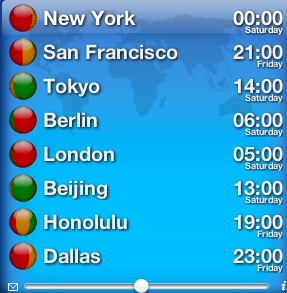 Slide 70
Adrian Stephens, Intel Corporation
from slide 6/10 of 11-12/0714r1 by Hiroshi Mano (ATRD, Root, Lab)
May 2012
Time line of Tgai ( No change )
PAR Approved, Modified, or Extended 		2010-12-08
WG Letter Ballots Initial / Recirc		Jan13 / Mar 13
Form Sponsor Ballot Pool / Reform	            	Jul 13
MEC Done				Jul 13		
IEEE-SA Sponsor Ballots Initial / Recirc        	Nov13/ Jan14		
Final 802.11 WG Approval	                          	Mar 14
final or Conditional 802 EC Approval           	Mar 14
RevCom & Standards Board Final or Continuous Process Approval 		Mar14
ANSI Approved				N/A
Slide 71
Adrian Stephens, Intel Corporation
from slide 7/10 of 11-12/0714r1 by Hiroshi Mano (ATRD Root Lab)
May 2012
May 2012
Plan for July
Goal 
Approve minutes of past meeting and teleconference
Continue work on Spec framework documentation
 Finish and approve the 1st release of the Spec framework documentation
Call for draft amending text for Spec text
Approve Timeline
Approve Teleconference schedule
Approve Plan for September
Slide 72
Adrian Stephens, Intel Corporation
from slide 8/10 of 11-12/0714r1 by Hiroshi Mano (ATRD, Root, Lab)
May 2012
May 2012
Reference
March  2012 Waikoloa Session Minutes
https://mentor.ieee.org/802.11/dcn/12/11-12-0472-00-00ai-march-2012-waikoloa-session-minutes.doc
March-May Teleconference Minutes
https://mentor.ieee.org/802.11/dcn/12/11-12-0476-06-00ai-mar-may-teleconference-minutes.doc
Submission list
https://mentor.ieee.org/802.11/dcn/12/11-12-0579-05-00ai-tgai-submission-list-for-atlanta-meeting.xls
Motion slides
https://mentor.ieee.org/802.11/dcn/12/11-12-0655-04-00ai-tgai-motion-slide-atlanta.pptx
Slide 73
Adrian Stephens, Intel Corporation
from slide 9/10 of 11-12/0714r1 by Hiroshi Mano (ATRD Root Lab)
May 2012
Thanks to all who participated!
Slide 74
Adrian Stephens, Intel Corporation
from slide 10/10 of 11-12/0714r1 by Hiroshi Mano (ATRD Root Lab)
May 2012
China MM-Wave (CMMW) Study Group May 2012 Closing Report
Date: 2012-05-18
Authors:
Slide 75
Adrian Stephens, Intel Corporation
from slide 1/12 of 11-12/0635r0 by Eldad Perahia, Xiaoming Peng
May 2012
Abstract
This document is the closing report for CMMW SG for the May 2012 session.
Slide 76
Adrian Stephens, Intel Corporation
from slide 2/12 of 11-12/0635r0 by Eldad Perahia, Xiaoming Peng
May 2012
Work Completed (1/2)
Feedback from CWPAN
https://mentor.ieee.org/802.11/dcn/12/11-12-0398-04-cmmw-cwpan-response-to-802-11-cmmw.ppt
Overview of CPWAN SG5 QLINKPAN
https://mentor.ieee.org/802.11/dcn/12/11-12-0402-02-cmmw-overview-of-cwpan-sg5-qlinkpan.ppt
Update on 45 GHz spectrum
Introduction of CMMW PAR and 5C at mid-week plenary
https://mentor.ieee.org/802.11/dcn/12/11-12-0682-00-cmmw-introduction-of-cmmw-par-and-5c.ppt
Slide 77
Adrian Stephens, Intel Corporation
from slide 3/12 of 11-12/0635r0 by Eldad Perahia, Xiaoming Peng
May 2012
Work Completed (2/2)
PAR development
https://mentor.ieee.org/802.11/dcn/12/11-12-0140-05-cmmw-ieee-802-11-cmmw-sg-par.doc
5 Criteria development
https://mentor.ieee.org/802.11/dcn/12/11-12-0141-04-cmmw-ieee-802-11-cmww-sg-5c.doc
Task group logistic discussion
https://mentor.ieee.org/802.11/dcn/12/11-12-0443-04-cmmw-cmmw-logistics-options.pptx

PAR and 5 C’s approved by study group
Slide 78
Adrian Stephens, Intel Corporation
from slide 4/12 of 11-12/0635r0 by Eldad Perahia, Xiaoming Peng
May 2012
Task Group Logistics (1/2)
Guiding principles
A good standard that meets the needs of all stakeholders
All stakeholders have the ability to participate on a regular basis
Leverage opportunity to integrate new participants into 802.11 process
802.11 chair grants voting rights to designated list of CWPAN members
Maximum of 30
CWPAN needs to provide list of names at July meeting
Criteria
Active participation in CWPAN SG5 or PG4
Intent to participate in plenary meetings
Must attend inaugural meeting to receive voting rights
Voting rights are maintained based existing rules for attendance and voting
Slide 79
Adrian Stephens, Intel Corporation
from slide 5/12 of 11-12/0635r0 by Eldad Perahia, Xiaoming Peng
May 2012
Task Group Logistics (2/2)
CMMW TG meetings held in Asia will be conducted as 802.11 interim
Voting allowed
Limit agenda to CMMW TG related topics
Not overlapping with normal 802.11 interim
Co-located with 802.11 interim when in Asia
Opening and closing plenary run by 802.11 officers
Official language will be English
Cannot get attendance credit for two interims between two plenary meetings
WG approval and meeting notification requirement are honored
Every plenary session to have at least one CMMW TG session
Slide 80
Adrian Stephens, Intel Corporation
from slide 6/12 of 11-12/0635r0 by Eldad Perahia, Xiaoming Peng
May 2012
Planned IEEE 802 / CMMW TG meeting schedule (1/2)
Slide 81
Adrian Stephens, Intel Corporation
from slide 7/12 of 11-12/0635r0 by Eldad Perahia, Xiaoming Peng
May 2012
Planned IEEE 802 / CMMW TG meeting schedule (2/2)
CMMW TG on Wed-Thursday 
CWPAN on Mon, Tues and Friday
Slide 82
Adrian Stephens, Intel Corporation
from slide 8/12 of 11-12/0635r0 by Eldad Perahia, Xiaoming Peng
May 2012
PAR Motion
Believing that the PAR content contained in the document referenced below meets IEEE-SA guidelines,
Request that the PAR content contained in 802.11-12/0140r5 be posted to the IEEE 802 Executive Committee (EC) agenda for WG 802 preview and EC approval to submit to NesCom.
 
[Moved by Xiaoming Peng on behalf of CMMW SG
CMMW SG vote: 
Moved: <Jon Rosdahl>,  Seconded: <Andrew Myles>, Result: 13-0-1]
Slide 83
Adrian Stephens, Intel Corporation
from slide 9/12 of 11-12/0635r0 by Eldad Perahia, Xiaoming Peng
May 2012
5 Criteria Motion
Believing that the Five Criteria contained in the document referenced below meets IEEE 802 guidelines,
Request that the Five Criteria contained in 802.11-12/0141r4 be posted to the IEEE 802 Executive Committee (EC) agenda for WG 802 preview and EC approval.
 
[Moved by Xiaoming Peng on behalf of CMMW SG
CMMW SG vote: 
Moved: <Bruce Kraemer>,  Seconded: <Andrew Myles>, Result: 12-0-2]
Slide 84
Adrian Stephens, Intel Corporation
from slide 10/12 of 11-12/0635r0 by Eldad Perahia, Xiaoming Peng
May 2012
Goals for July
Complete Task Group guidelines
Complete PAR and 5 Criteria
TG, WG, EC approval of PAR and 5 Criteria
Slide 85
Adrian Stephens, Intel Corporation
from slide 11/12 of 11-12/0635r0 by Eldad Perahia, Xiaoming Peng
May 2012
Conference call times
Thursdays 19:00-20:00 ET
May 31, July 12
Slide 86
Adrian Stephens, Intel Corporation
from slide 12/12 of 11-12/0635r0 by Eldad Perahia, Xiaoming Peng
May 2012
ISD SG Closing Report
Date: 2011-05-17
Authors:
Slide 87
Adrian Stephens, Intel Corporation
from slide 1/3 of 11-12/0698r0 by Stephen McCann, RIM
May 2012
Abstract
Closing report for Infrastructure Service Discovery Study Group (ISD SG) for May 2012,  Atlanta, GA, USA
Slide 88
Adrian Stephens, Intel Corporation
from slide 2/3 of 11-12/0698r0 by Stephen McCann, RIM
May 2012
Summary
Several presentations on use cases and requirements
Extensive discussion on scope, although no final agreement was met.
Liaison to Wi-Fi Alliance: 11-12-0710r1
Minutes: 11-12-0670r0
Plans for July 2012
Update use case & requirements document (11-12-0433r2)
PAR and 5C documents
Slide 89
Adrian Stephens, Intel Corporation
from slide 3/3 of 11-12/0698r0 by Stephen McCann, RIM